Chiba Campaigin 2019(AERONET と SKYNETのAODの比較)
理学部　地球科学科　4年　
16S5041Y
小林 大祥(Kobayashi Hiroyasu)
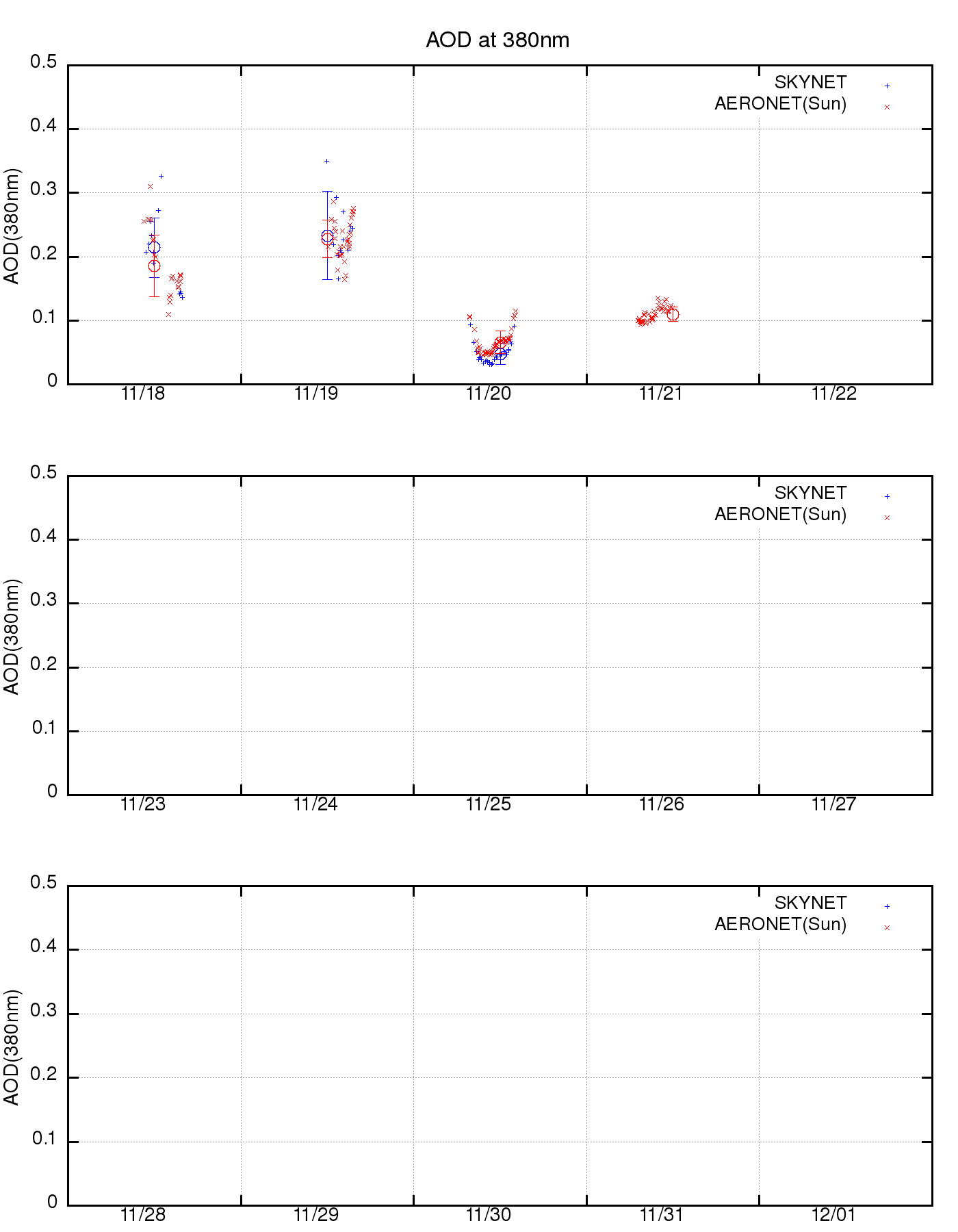 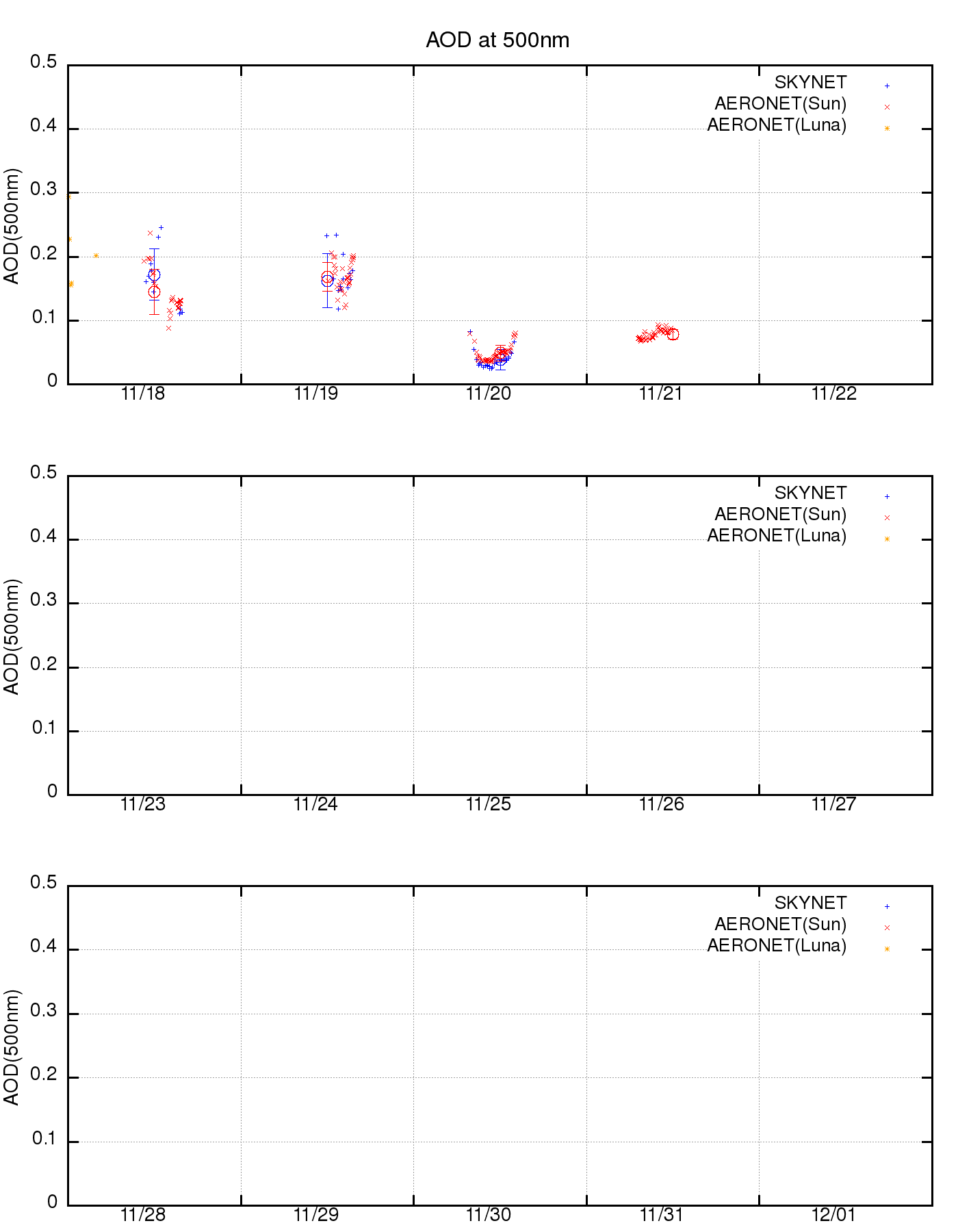 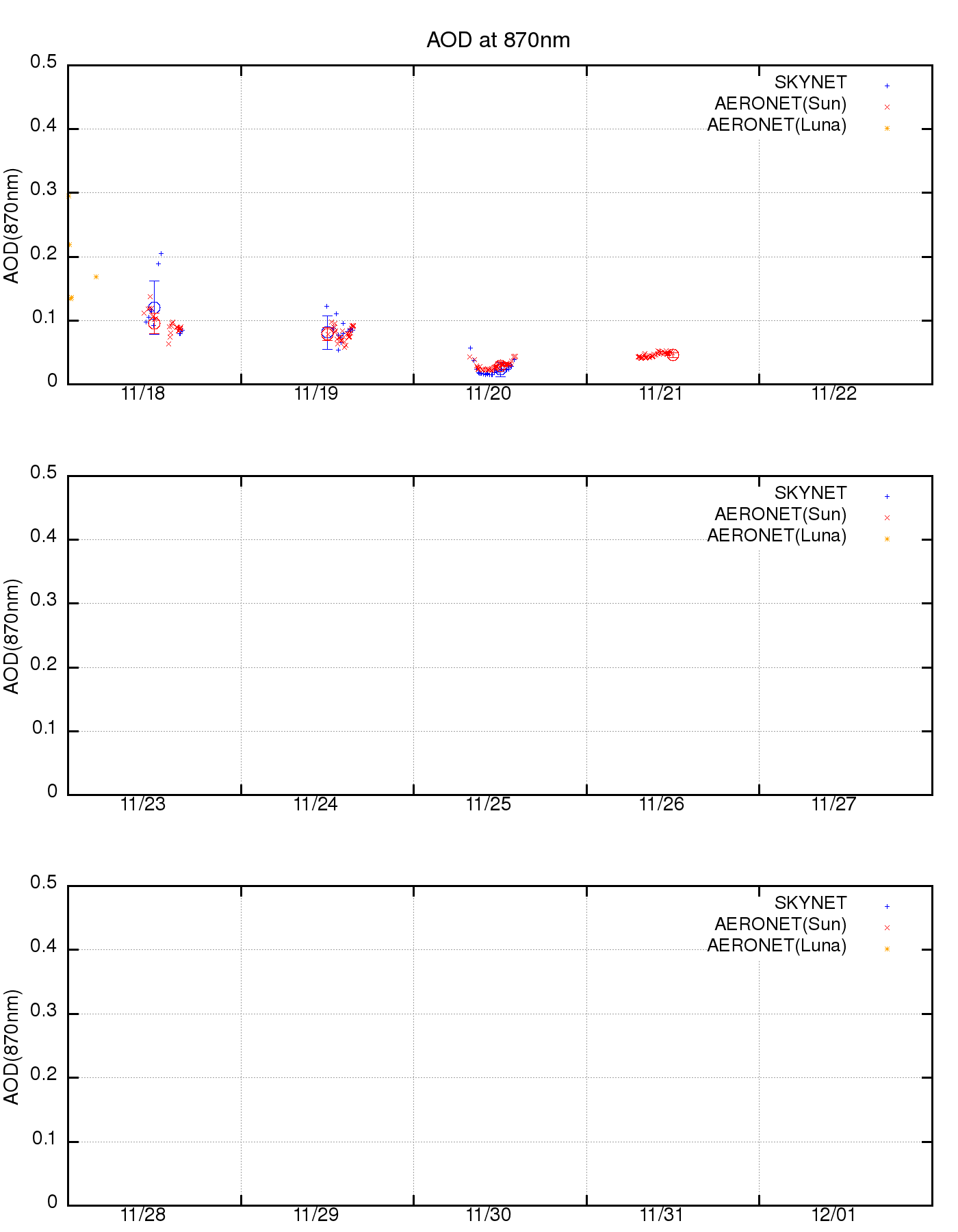 11/01~11/17 におけるデータ
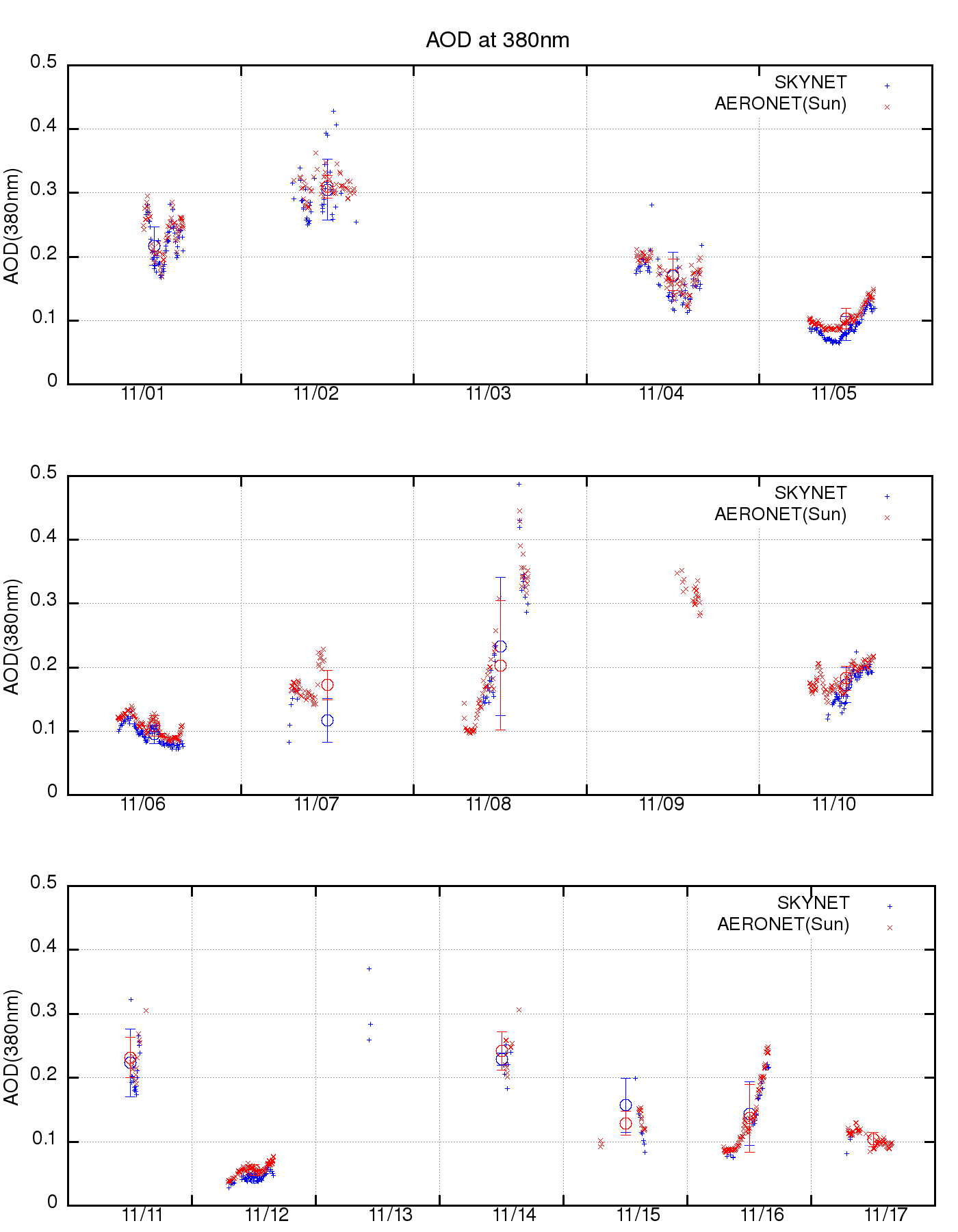 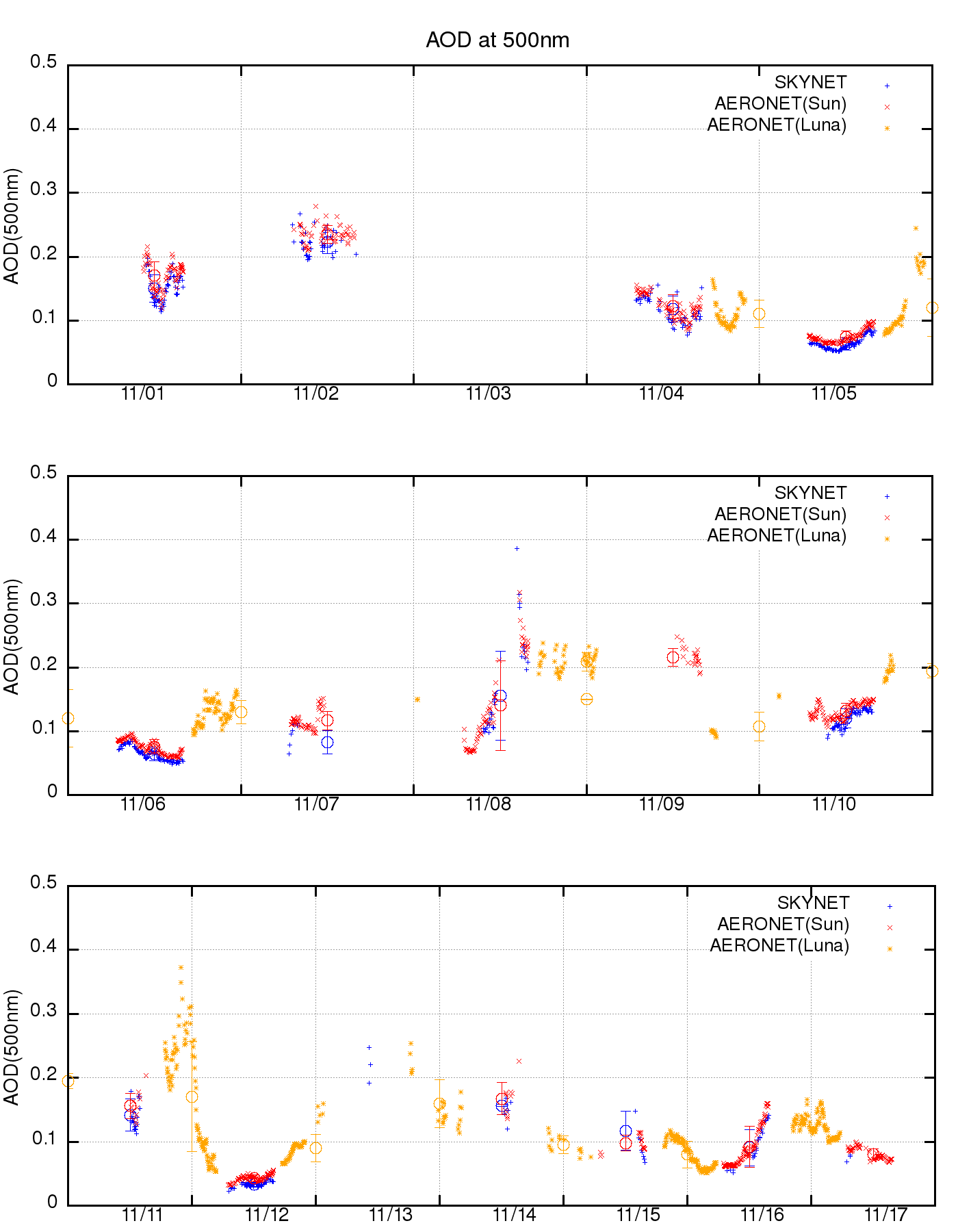 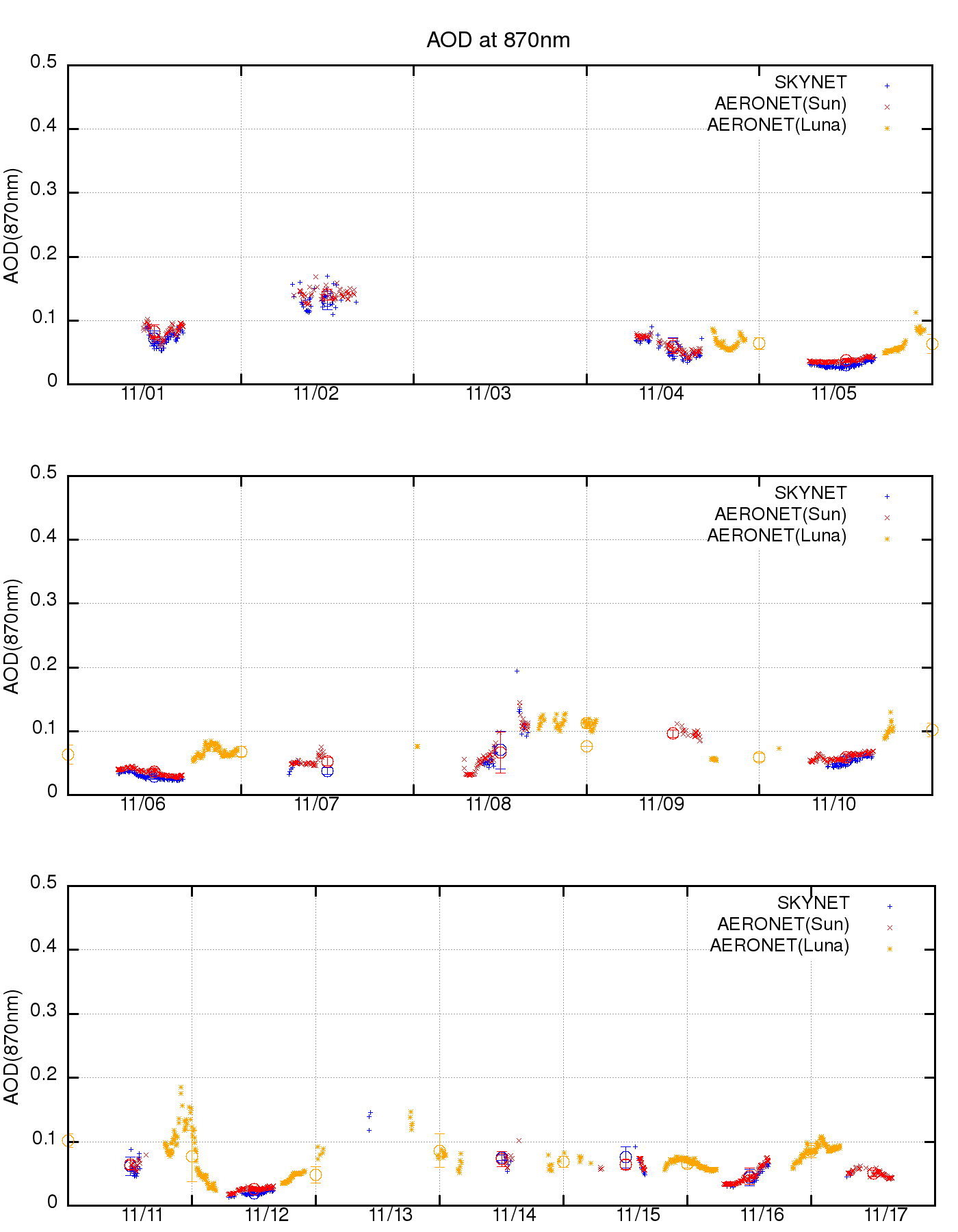